Consertando os Velhos Esgotos da Nossa Cidade
Problemas complicados necessitam soluções criativas
O que é um sistema de Esgoto Combinado?
Os sistemas de esgotos antigos que misturam águas residuais e pluviais são um problema caro e complicado para as cidades ao redor do país. Durante  tempo seco, os sistemas combinaos levam as águas do esgoto para as estações de tratamento. Mas quando chove, a água da chuva que corre nas ruas a tetos também entra pra dentro dos esgotos. O excesso da água pode sobrecarregar a capacidade dos tubos. Quando isso acontece, a mistura de água contaminada dos esgotos transborda diretamente nos canais locais. Isto é chamado de  trsbordamento de esgoto combinado, ou CSO em Inglês. Em New Jersey 21 cidades têm COSs.
Como isso afeta a Nossa Cidade
Nossa cidade deve criar um plano entre três e cinco anos. As cidades terão que contratar especialistas para estudar o problema e encontrar as melhores soluções com o máximo de benefícios e  menor custo. As cidades e as estações de tratamento também devem descobrir como pagar os consertos ao longo do tempo. Estes projetos de reparação têm o potencial de transformer a sua cidade através de uma remodelação mais verde, novos parques, e a mudar a aparência das ruas do seu bairro.
Como corrigir o problema
Reduzir ou eliminar os excessos vai exigir um conjunto diversificado de reparos. As cidades terão de criar uma solução personalizada para cada bairro porque as condições locais podem variar. O que funciona bem  numa rua, por exemplo, não pode ser a melhor solução para outros poucos quateirões de distância. Lições de outros lugares mostram o que provavelmente acontece é uma mistura de mudanças acima do solo e abaixo do solo.
Os Esgotos Combinados e trasbordamentos podem:
Despejar lixo em vias navegáveis
Expor as pessoas ao esgoto bruto 
Causar inundações nas ruas
O esgoto pode voltar pra as ruas e entrar nas casas
Pode causar o fechamento de praias
Prejudicar a vida aquática 
Contaminar os bancos de mariscos
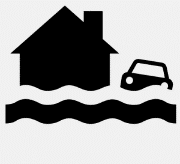 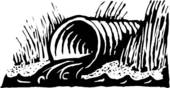 Exemplos Acima do solo:
Recolher agua em vasos de plantas 
Substituir calçadas com árvores e jardins

 Exemplos Abaixo do solo :
Esgotos separados 
Construir grandes túneis de armazenamento subterrâneo
Consertar canos com vazamento
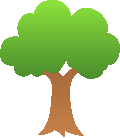 Por que os COSs são um problema 
Os Estados e Municípios são obrigados pelo governo federal para atender aos padrões de qualidade da água. Isso inclui reduzir ou eliminar os derramamentos de esgotos no curso da água. Se não o fizerem, o governo federal pode recomendar as cidades e estados  cumprir as normas e, como resultado ordenar fazer os consertos.
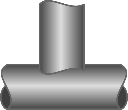 Como estado estado está ajudando
No início de 2015, New Jersey emitiu novas licenças para 25 comunidades e estações de tratamento de esgoto que têm CSOs. Essas licenças exigem que as cidades e estações de tratamento devam:
Desenvolver a longo prazo planos de control que descrevem como vão atualizar a infra-estrutura para reduzir ou parar os trasbordamentos.
Reportar quantas vezes trasbordamentos acontecem
Conversar com os moradores e donos de negócios para aprender quais são os projetos mais importantes.
Porque você deve se preocupar
Como a nossa cidade desenvolve planos e opções de financiamento, or residents e os empresários podem fornecer opiniões. As soluções podem incluir novos parques, jardins comunitários, remodelações mais verdes ou outras alterações em seu bairro. Isto significa que sua comunidade terá a oportunidade de dizer o que quer. Os moradores devem conhecer as opções para que eles possam dar opiniões informativas e ajudar os líderes fazer as decisões que reflitam as necessidades e desejos da comunidade.
Logo Locale Aqui
Logo Locale Aqui
Como participar
Para mais informações sobre esgotos combinados, ligue ao (XXX)XXX-XXXX ou viste www.njfuture.rg/water. Você também pode contatar seus grupos comunitários locais para saber se estão envolvidos com Urban Waters Solutions Initiative.
Para mais informação, e outros recursos contactar Urban Waters Solutions Initiative: www.njfuture.rg/water
COMO PODE NOSSA CIDADE ACABAR OS CSOs?
Há um menu diversificado de soluções que podem ajudar a reduzir os transbordamentos de esgoto
Experiência de todo os EUA mostra-nos que as cidades estão usando uma variedade de maneiras, com base nas condições locais, para resolver seus problemas de CSO. As melhores soluções de maximizar benefícios para a comunidade e minimizar os custos. Aqui estão alguns exemplos.
Infra-estrutura Cinza  
Esta infra-estrutura abaixo-o-terreno leva o esgoto bruto e água para uma estação de tratamento. Os exemplos incluem: 

Manutenção de linha do esgoto e reparos 
       Limpar canos cria mais espaço para águas residuais e pluviais.Consertar vazamentos reduz águas subterrâneas entrar pelos canos. 

Desinfecção 	   	     
        Isso envolve a instalação de um dispositivo que libera um desinfetante no esgoto antes que ele transborde. 

Aumento de capacidade das estações de tratamento de esgoto 
        Isso cria mais espaço para tratar águas residuais e pluviais naplanta de modo que os transbordamentos aconteçam com menos freqüência. 

Tanques de armazenamento subterrâneos e túneis 	
        Isso cria um lugar para as águas pluviais e de esgoto até
houver espaço  na estação de tratamento. 

Separação de esgoto		
        Isso faz com que duas linhas- uma para esgoto outra para águs pluviais – assim que a estação de tratamento nunca é sobrecarregada  quando chove.
Infra-estrutura verde
Acima do terreno os métodos  tenta imitar a natureza através do recolhimento das águas pluviais para que ele possa ser reutilizado ou pode pingar no chão. Os exemplos incluem:

Chuva barris cisternas 		
      Estes recipientes apanham as águas pluviais dos telhados para outro uso. As cisternas são grandes e recolhem água de vários telhados. 

Os jardins da chuva 	
      Durante o tempo seco, estes parecem jardins simples. Quando chove, as águas pluviais fluim para dentro e penetra no solo. 

Solo permeável 		
      Este tipo de material de pavimentação permite que a água se infiltre em vez de apressar-se para dentro de esgotos. Ele pode ser usado em muitas áreas pavimentadas. 

Os telhados verdes e azuis
      Telhados azuis são projetados para reter e liberar lentamente água depois deuma tempestade. Os telhados verdes são plantados com grama e outras plantas. 

Ruas verdes 		
      Quando as cidades fazem grandes reparações nas  ruas, eles podem incluir projetos para as áreas com grama e árvores para absorver águas pluviais.
Educação e Envolvimento 
Notificação pública de transbordamentos de CSO      As cidades de New Jersey terão que criar uma maneira de dizer aos residentes quando os debordamentos pelos esgotos acontecem.
 
Envolvimento Público
       As comunidades com CSO  terão que recolher as  opiniões  dos residentes e empresários sobre quais são as soluções que eles querem.
Políticas e Programas 
Requisitos de águas pluviais nos  novos desenvolvimentos
      As cidades podem exigir os edifícios novos e reconstruídos a manter águas pluviais no local para se infiltrar no solo ou ser reutilizada. 

Planejamento para o futuro       
      As cidades podem considerar projetos de infra-estrutura de águas pluviais para condições no futuro, incluindo os efeitos das mudanças climáticas. 

Colaborar com as comunidades vizinhas e estações de águas residuais 
      As cidades podem trabalhar com os vizinhos para desenvolver planos e dividir os custos.
Fnanças 
Taxas de esgoto 
       As taxas podem ser aumentadas para pagar por atualizações.     Podem ser projetadas assim famílias de baixa renda podem pagar as contas. 

Taxas de águas pluviais 
       Cidades em todo o país usam uma taxa que é calculada pela quantidade de área em uma parcela que  não absorve ou retem água. 

Financiamento inovador        
      Isso inclui incentivos e programas de subsídios para a propriedade privada.
Para mais informação, e outros recursos contactar Urban Waters Solutions Initiative: www.njfuture.rg/water